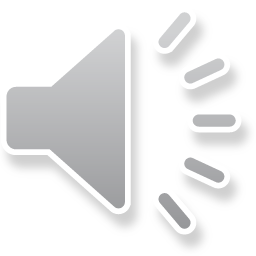 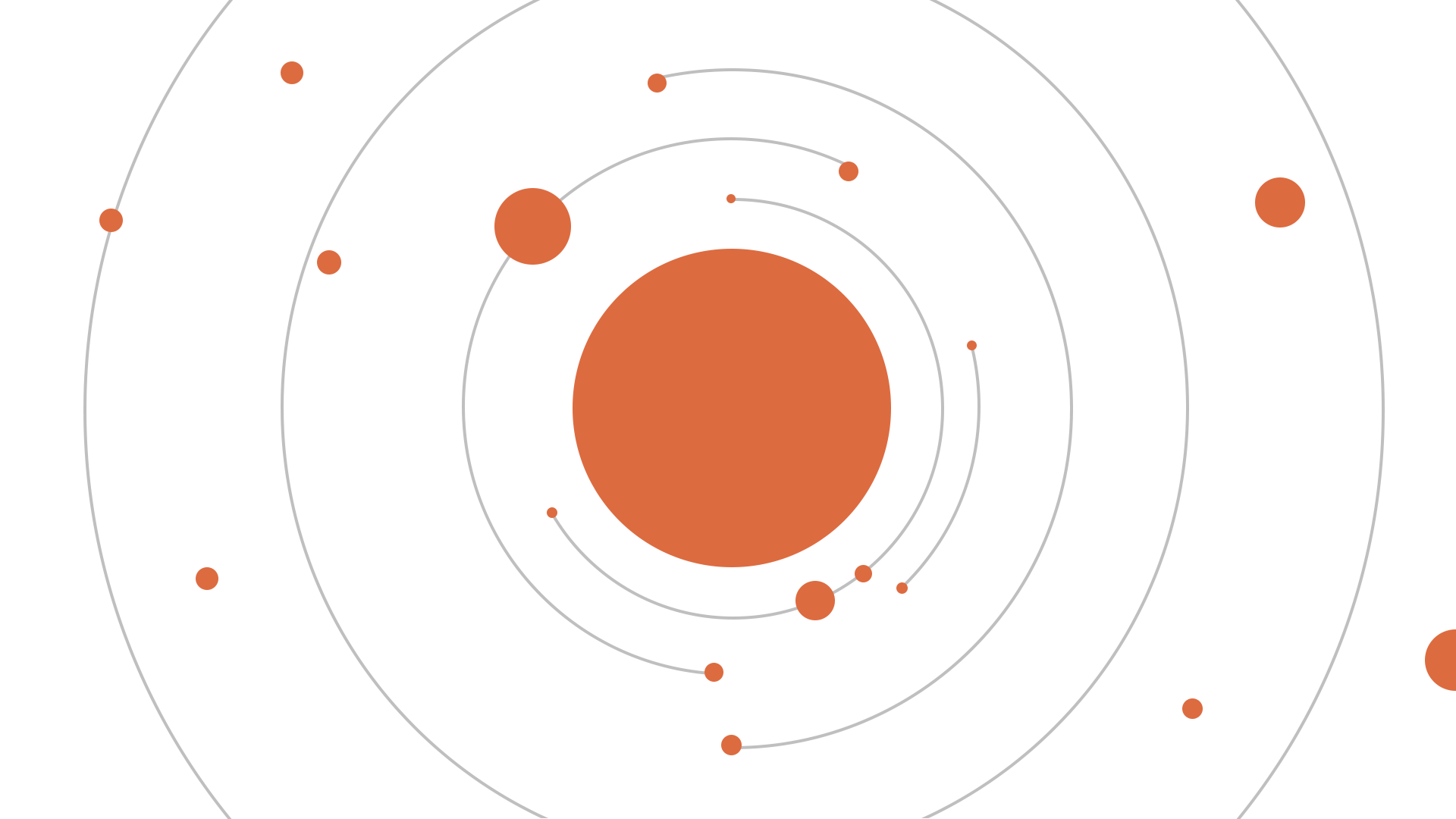 ME
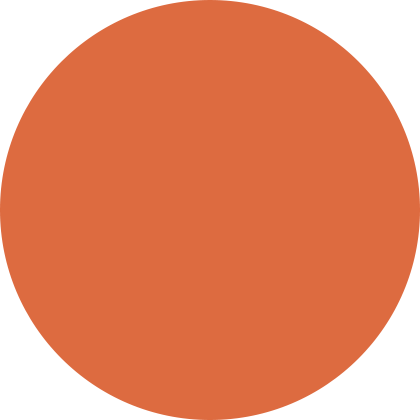 个人简历
ABOUT ME
CURRICULUM VITAE
[Speaker Notes: 办公资源网：www.bangongziyuan.com​​]
目录
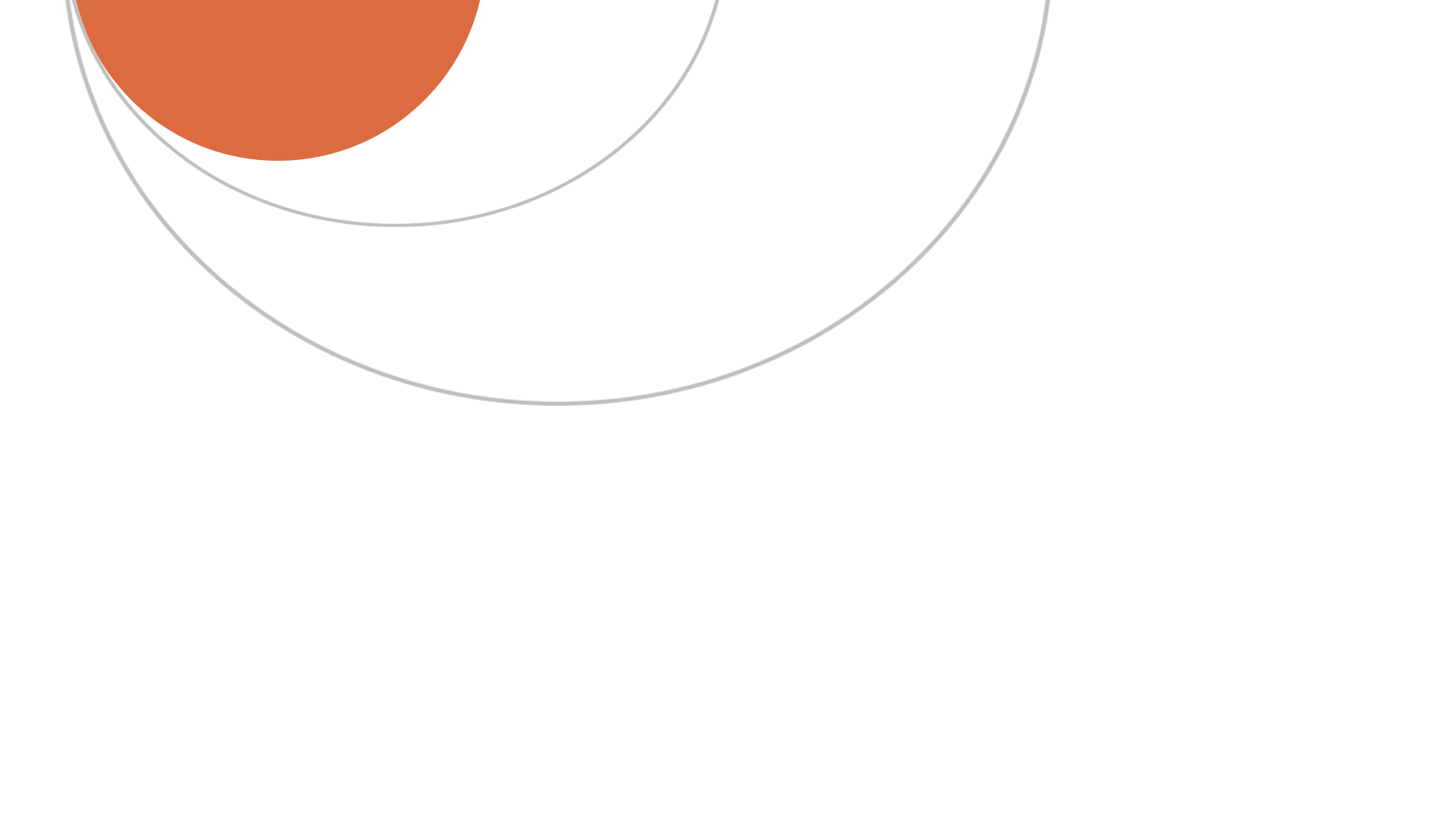 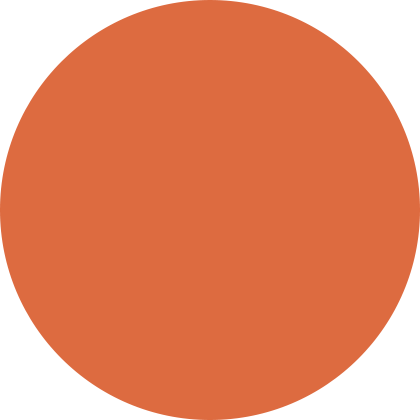 CONTENT
4
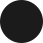 1
规
划
展
望
3
2
个
人
信
息
所
获
荣
誉
工
作
履
历
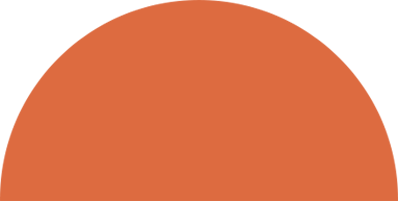 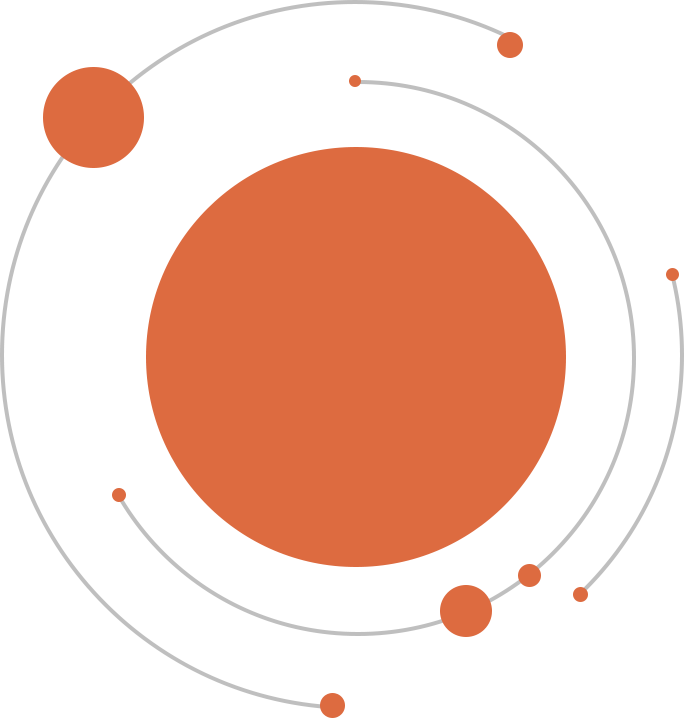 PART 01
1
点击添加标题
CURRICULUM VITAE
1
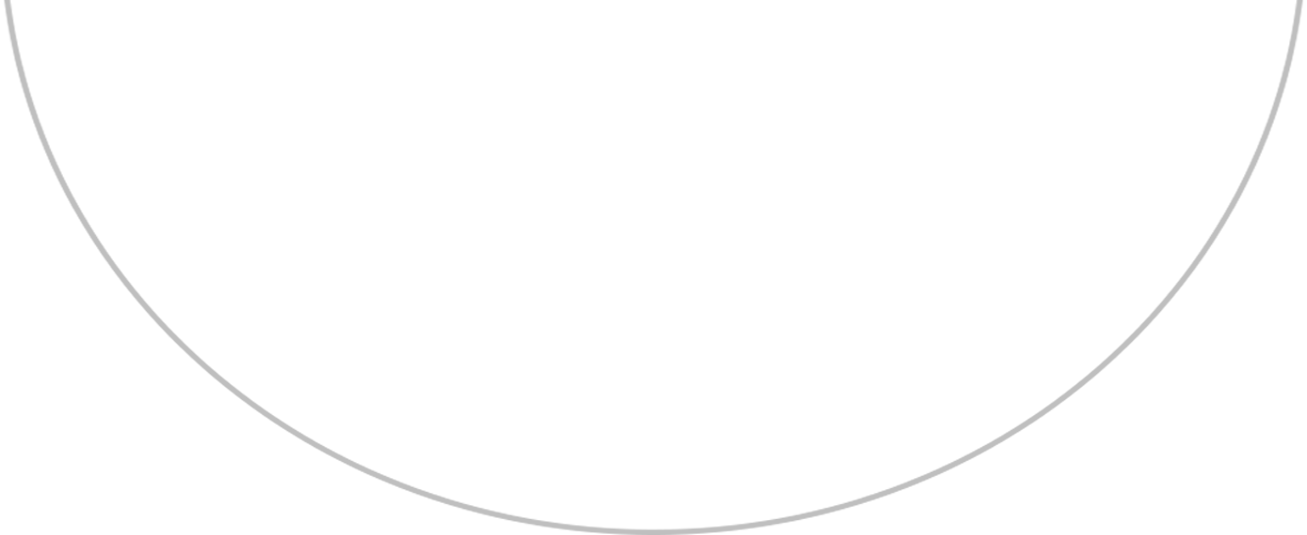 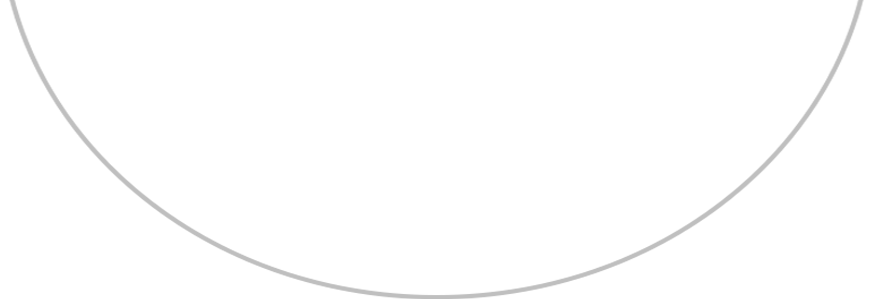 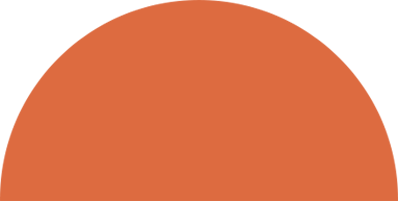 个人信息
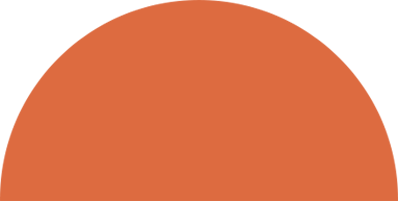 个人情况
办公资源 25岁
专业：某某专业
梦想总是留给有准备的人
学历：大学本科
添加图片
自我评价：
毕业院校：上海师范大学
我是一个爱学习、有计划、乐观向上、兴趣广泛的人，拥有较强的组织能力和适应能力、并具有较强的管理策划与组织管理协调能力。
地址：上海市华中大楼
手机：158 0000 0000
邮箱：AAA@12666.com
1
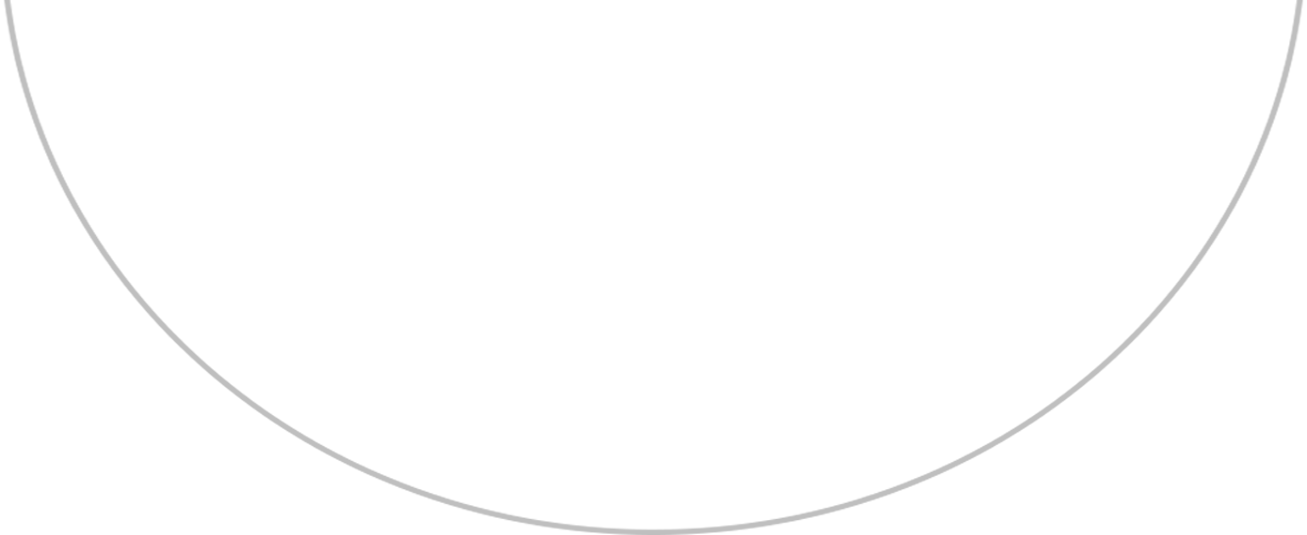 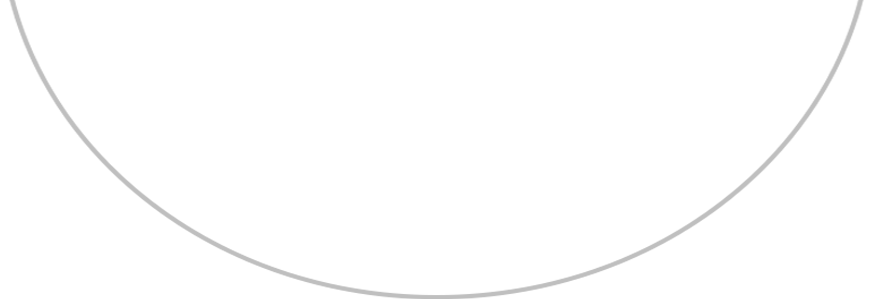 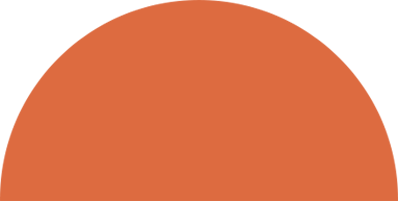 教育背景
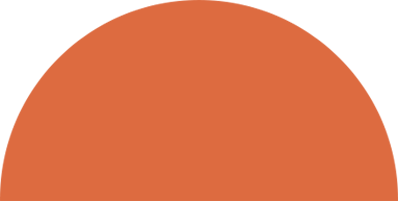 高中
本科
硕士
学校名称
2008.9—2011.7
学校名称
2008.9—2011.7
学校名称
2008.9—2011.7
添加内容添加内容添加内容添加内容添加内容添加内容添
添加内容添加内容添加内容添加内容添加内容添加内容添
添加内容添加内容添加内容添加内容添加内容添加内容添
1
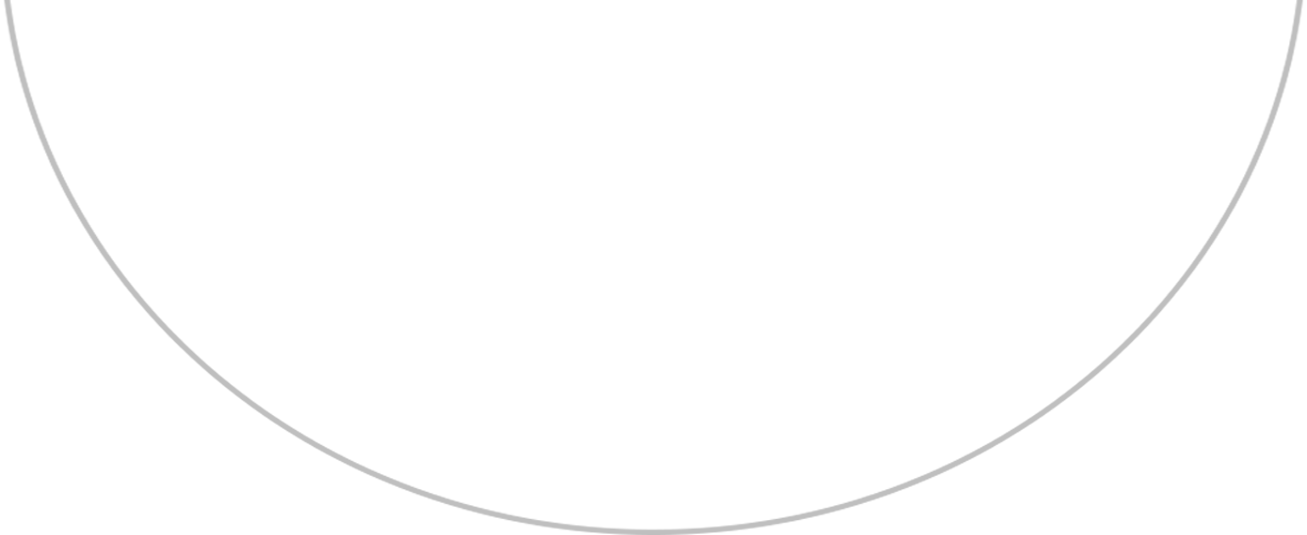 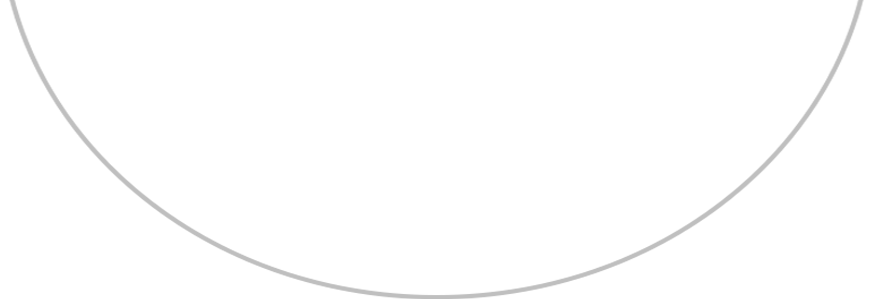 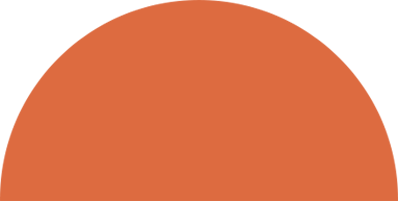 个人荣誉
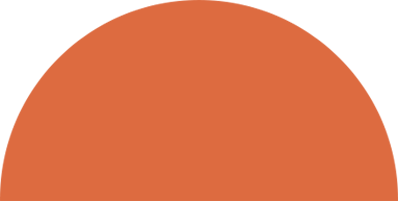 2011.08
2012.08
奖项名称
奖项名称
添加内容添加内容添加内容添加内容添加内容添加内容添
添加内容添加内容添加内容添加内容添加内容添加内容添
2013.08
2014.08
荣誉名称
荣誉名称
添加内容添加内容添加内容添加内容添加内容添加内容添
添加内容添加内容添加内容添加内容添加内容添加内容添
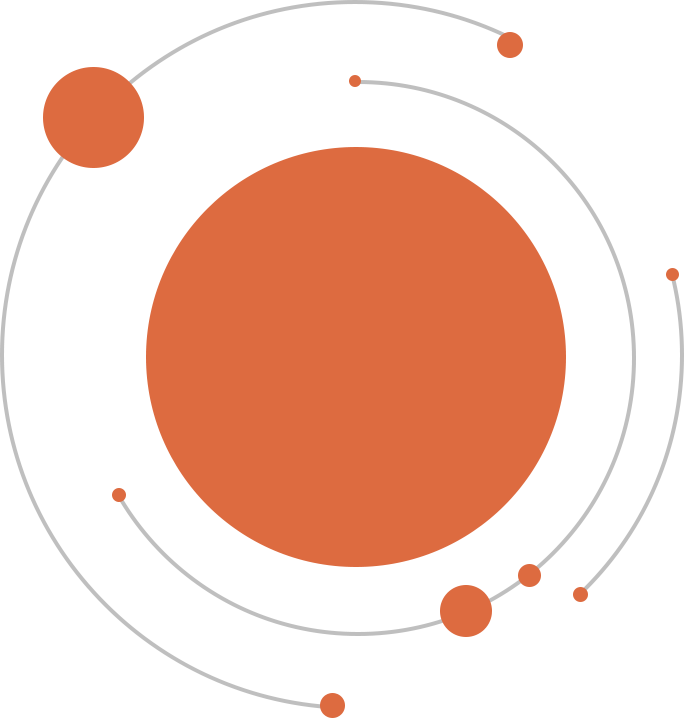 PART 01
2
点击添加标题
CURRICULUM VITAE
1
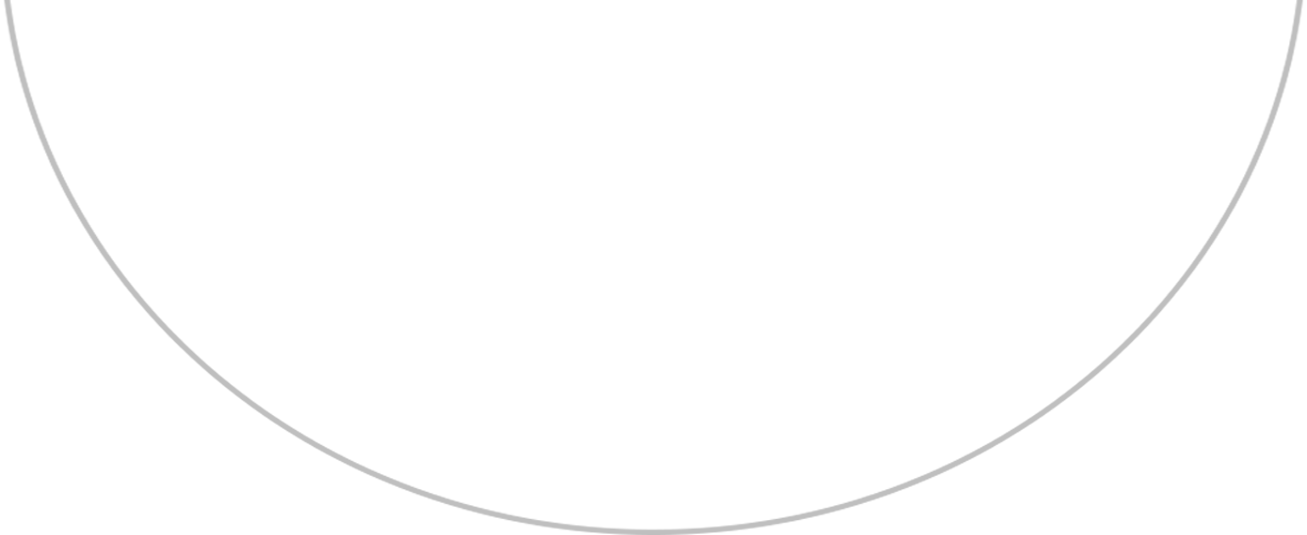 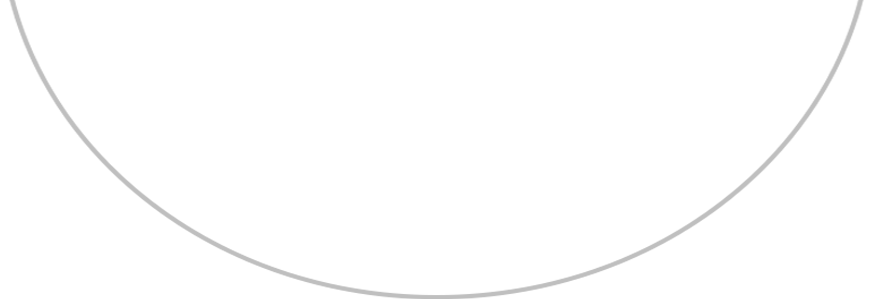 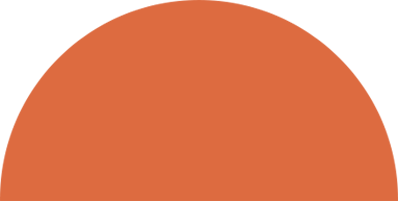 语言能力
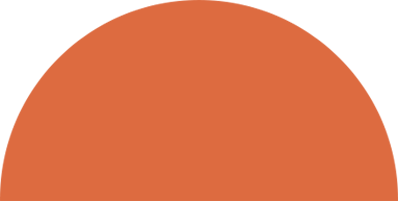 普通话
第一外语
某方言
第二外语
添加标题
添加标题
添加标题
添加标题
添加内容添加内容添加内容添加内容添加内容添加内容添
添加内容添加内容添加内容添加内容添加内容添加内容添
添加内容添加内容添加内容添加内容添加内容添加内容添
添加内容添加内容添加内容添加内容添加内容添加内容添
1
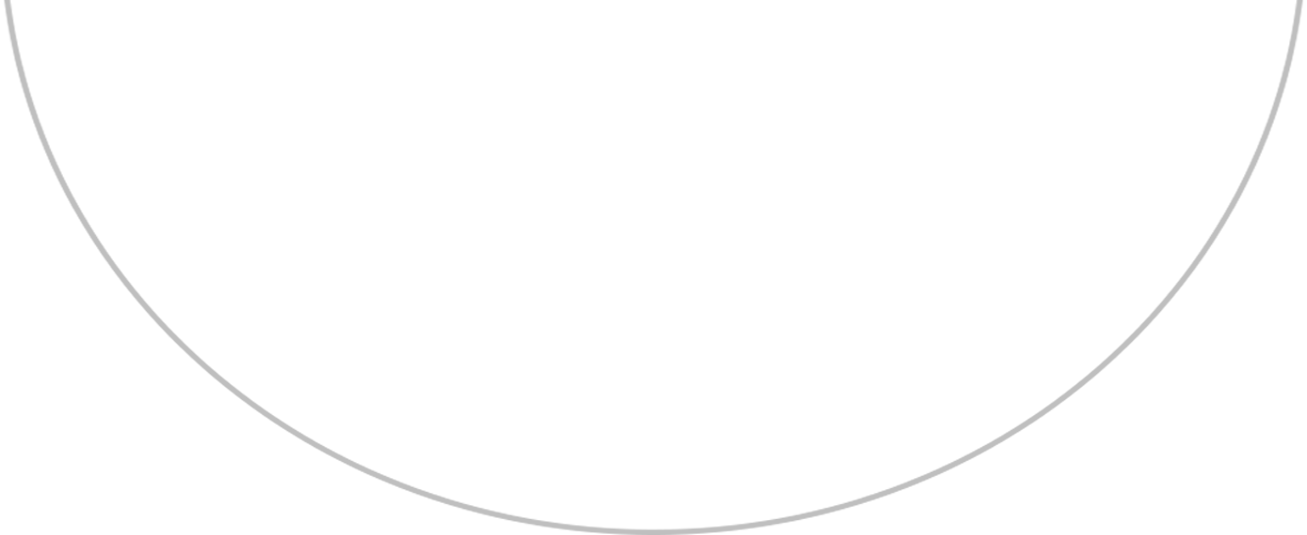 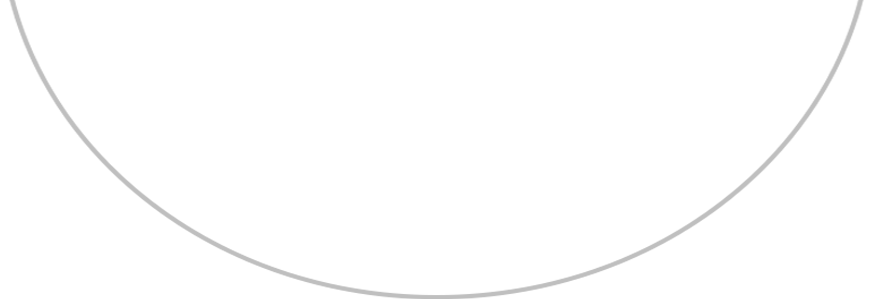 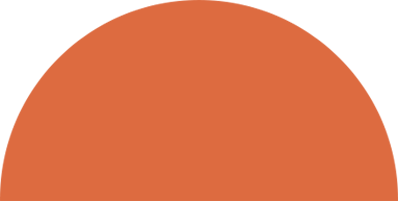 工作经历
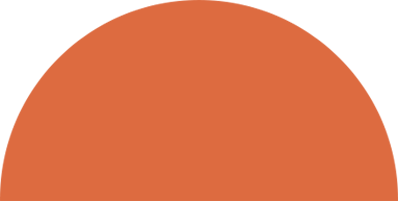 某某信息有限公司
销售经理
2011~2012
更多优质办公作品请访问办公资源
某某信息有限公司
销售经理
2013~20XX
更多优质办公作品请访问办公资源
某某信息有限公司
销售经理
20XX~20XX
更多优质办公作品请访问办公资源
1
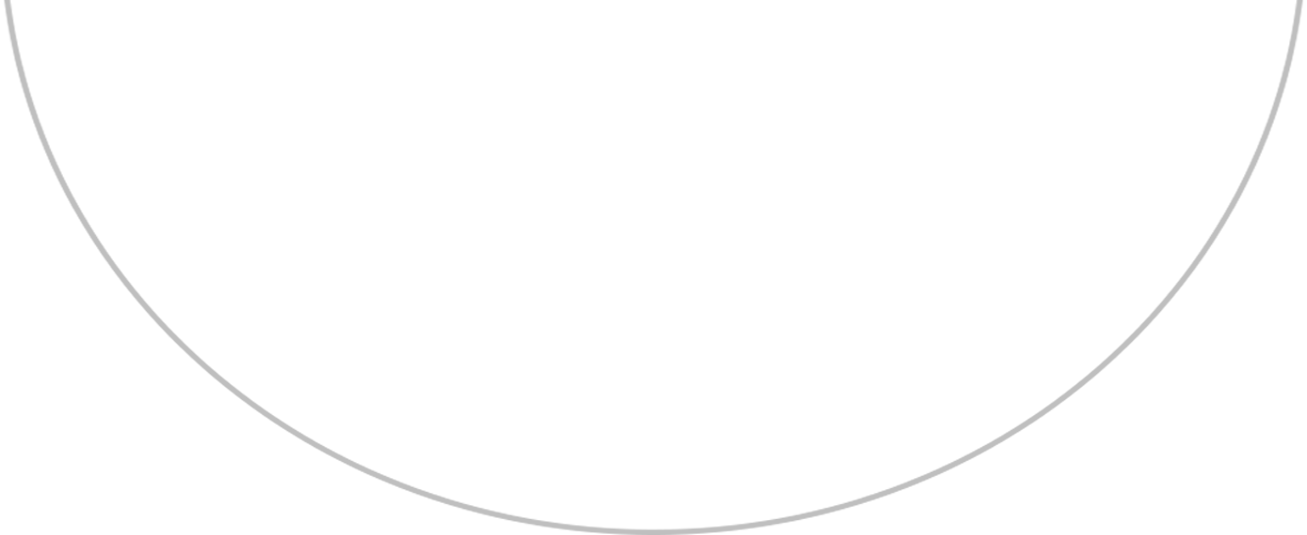 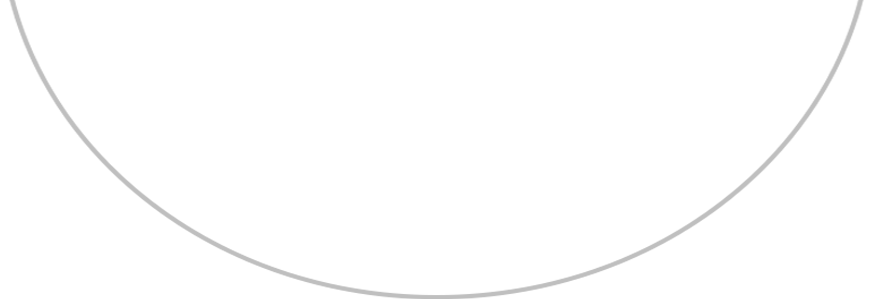 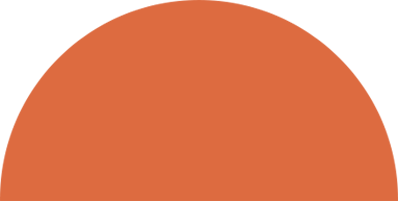 办公技能
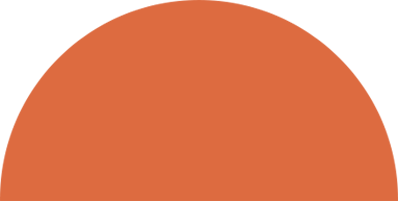 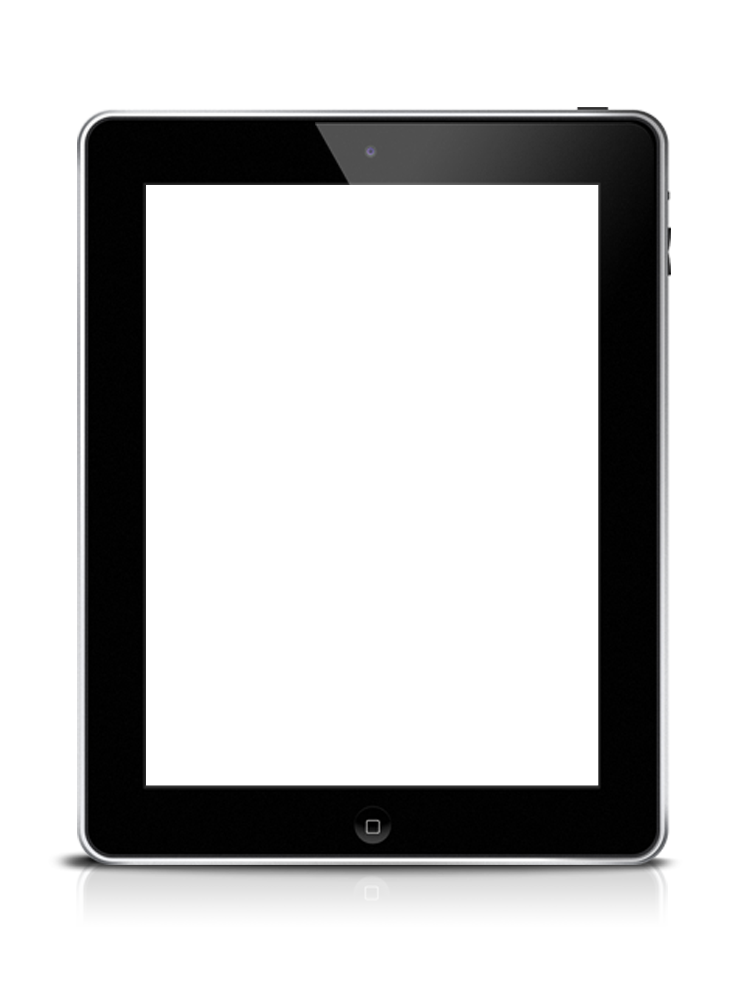 WORD
EXCEL
PPT
添加图片
PS
AI
CDR
添加标题
在此录入本图表的综合描述说明，在此录入本图表的综合描述说明。
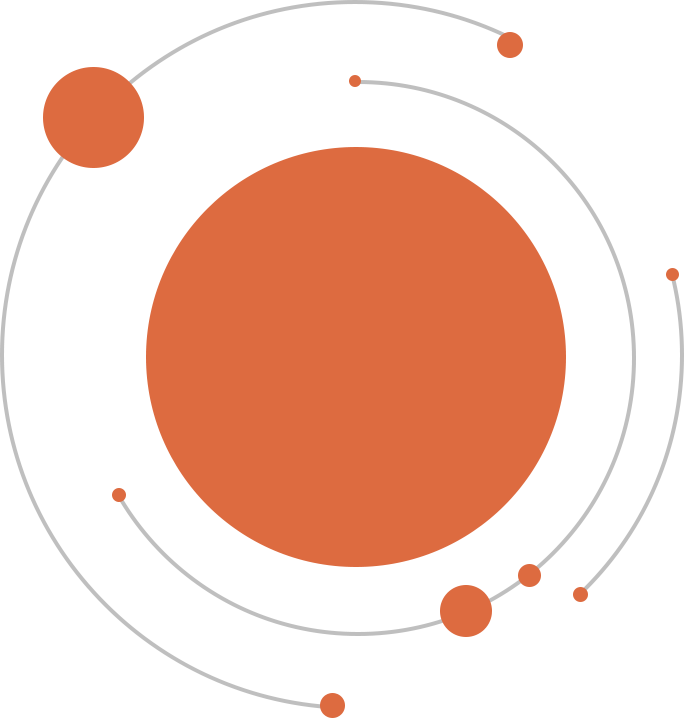 PART 01
3
点击添加标题
CURRICULUM VITAE
1
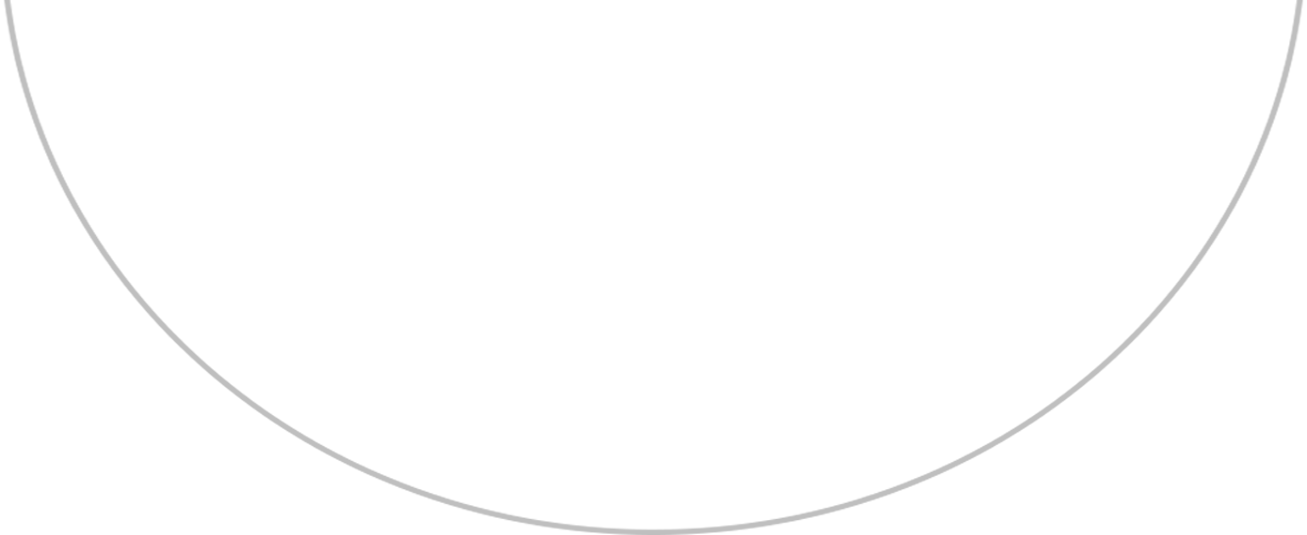 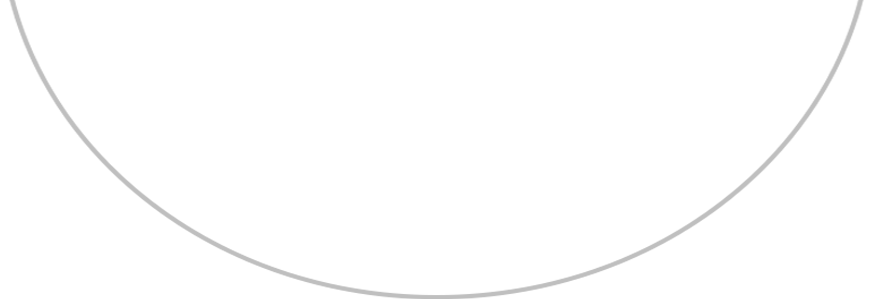 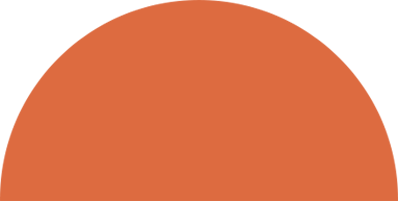 核心竞争力
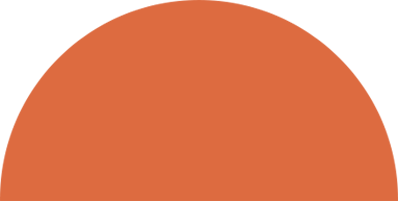 专注专业
精诚协作
开放成长
添加内容添加内容添加内容添加内容添加内容添加内容添
添加内容添加内容添加内容添加内容添加内容添加内容添
添加内容添加内容添加内容添加内容添加内容添加内容添
1
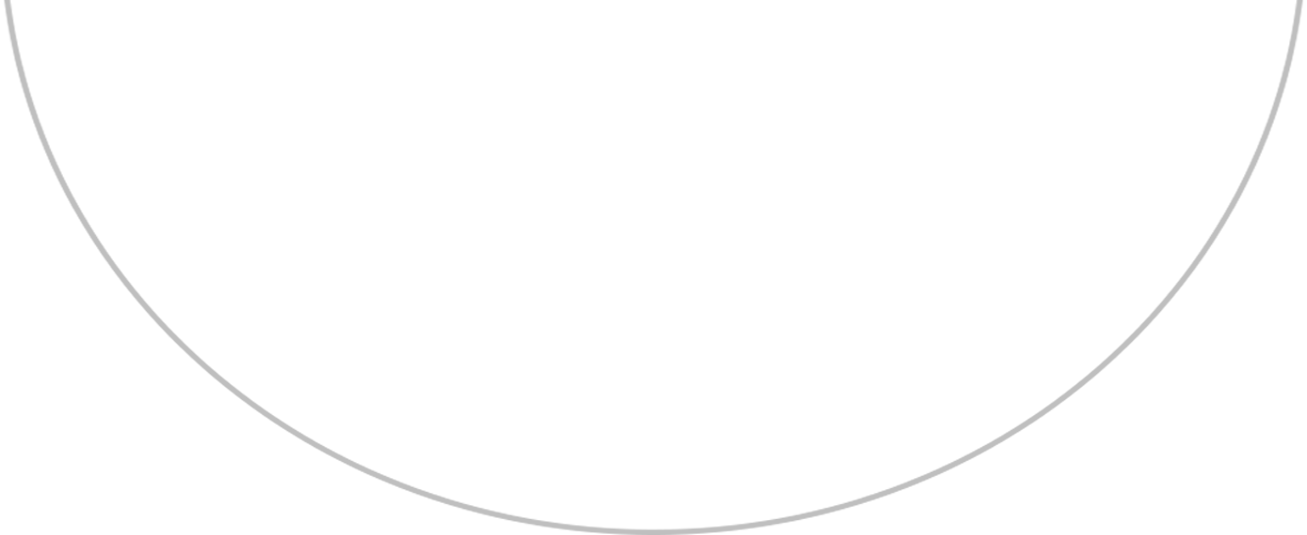 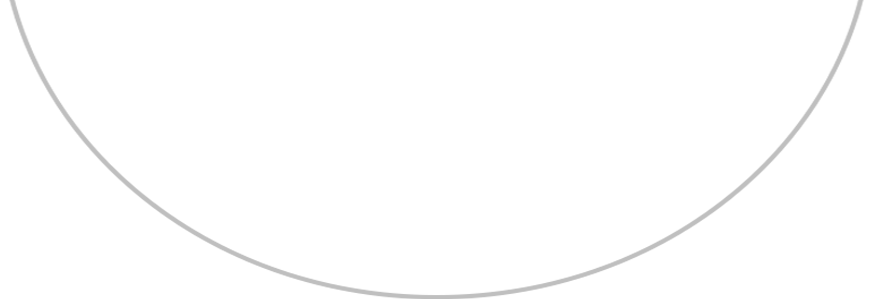 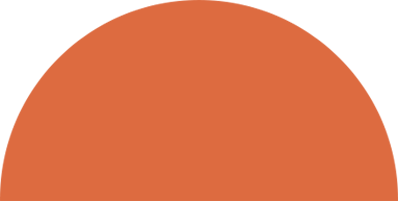 管理理念
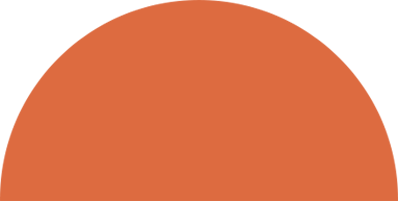 团队管理
项目管理
更多优质办公作品请访问办公资源
更多优质办公作品请访问办公资源
更多优质办公作品请访问办公资源：
更多优质办公作品请访问办公资源
时间管理
得失管理
1
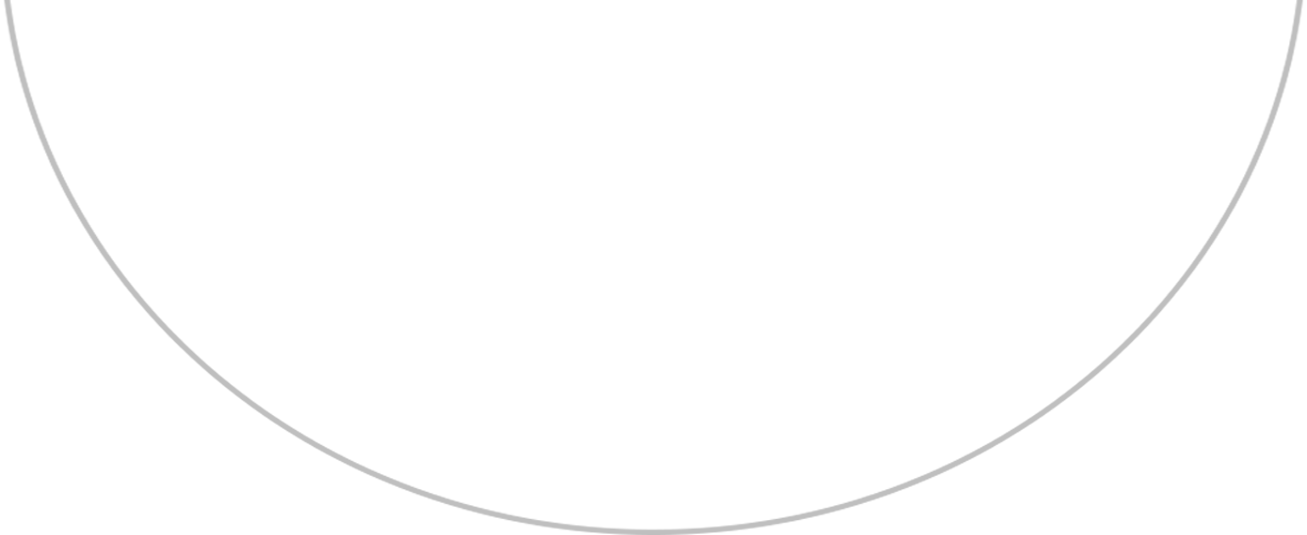 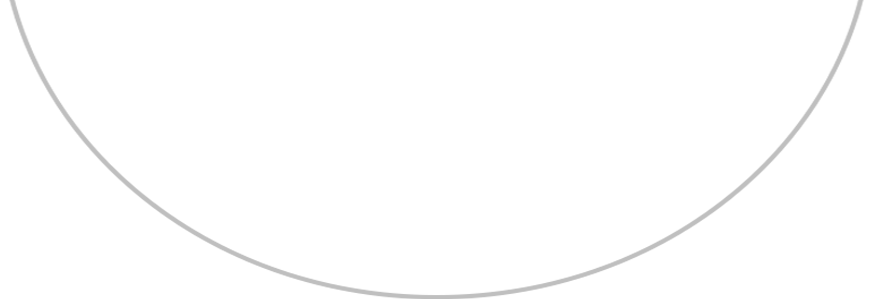 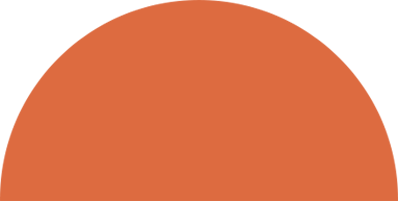 执行力
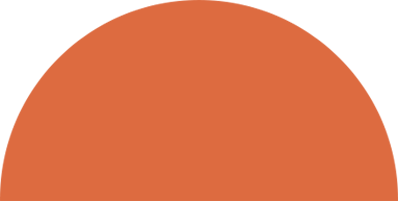 01
02
目标明确
坚持方向
在此录入图表的描述说明，在此录入图表的描述说明，在此录入图表的描述说明。
在此录入图表的描述说明，在此录入图表的描述说明，在此录入图表的描述说明。
添加标题
添加标题
添加标题
添加标题
04
03
汲取经验
克服困难
在此录入图表的描述说明，在此录入图表的描述说明，在此录入图表的描述说明。
在此录入图表的描述说明，在此录入图表的描述说明，在此录入图表的描述说明。
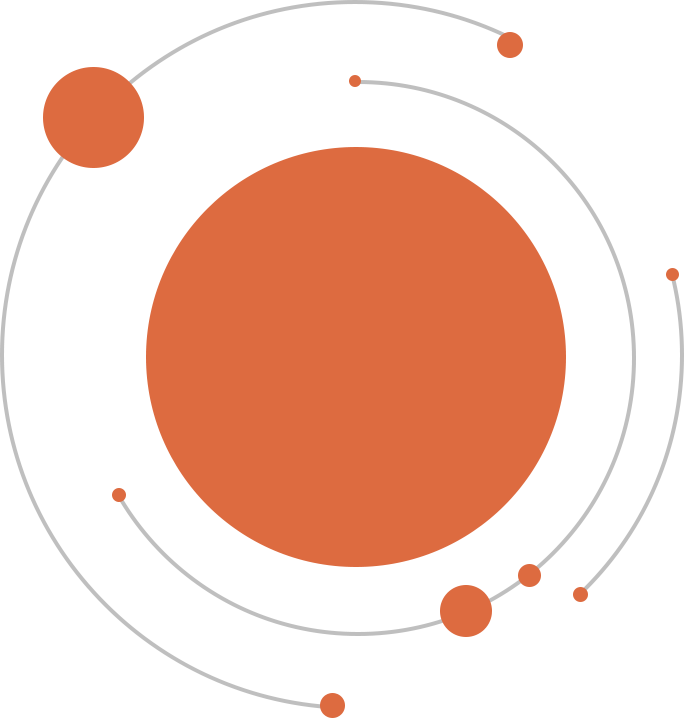 PART 01
4
点击添加标题
CURRICULUM VITAE
1
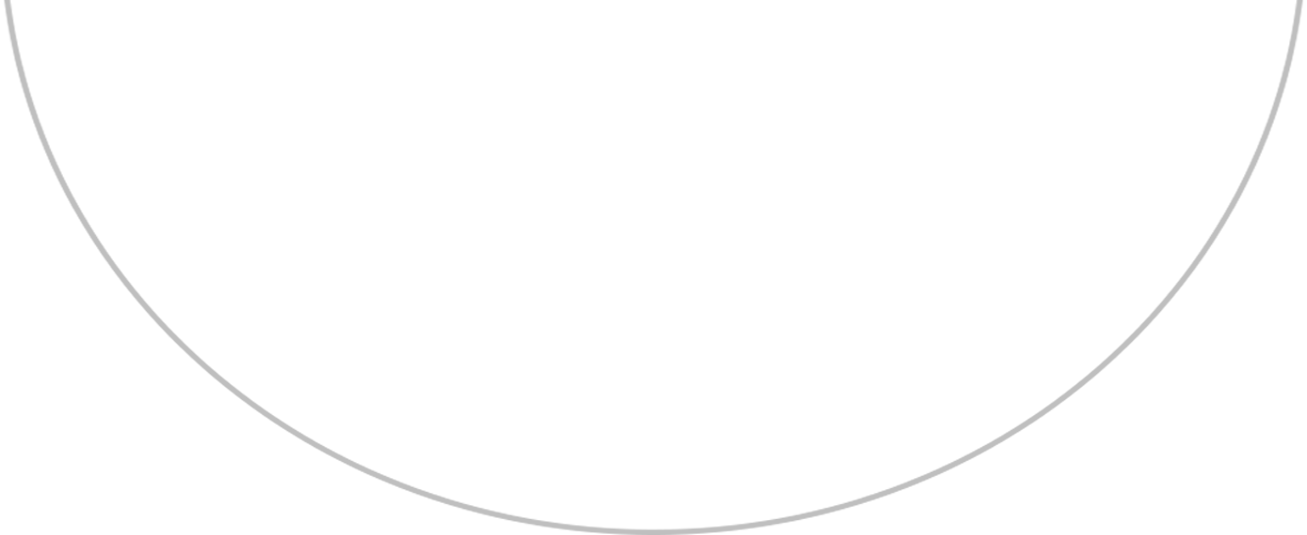 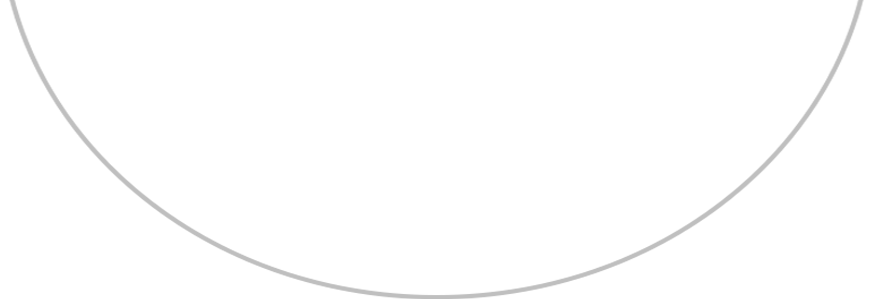 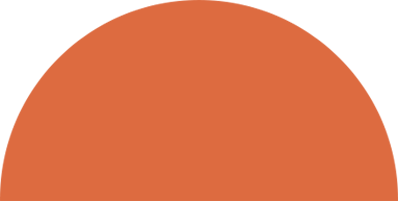 团队合作
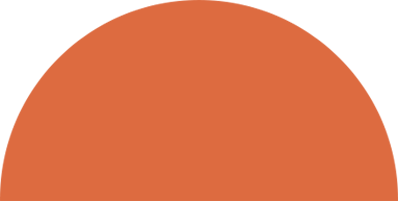 荣誉
专业
合作
添加图片
目标
添加图片
添加图片
远见
谦虚
协调
奉献
点击添加标题
添加图片
添加内容添加内容添加内容添加内容添加内容添加内容添
1
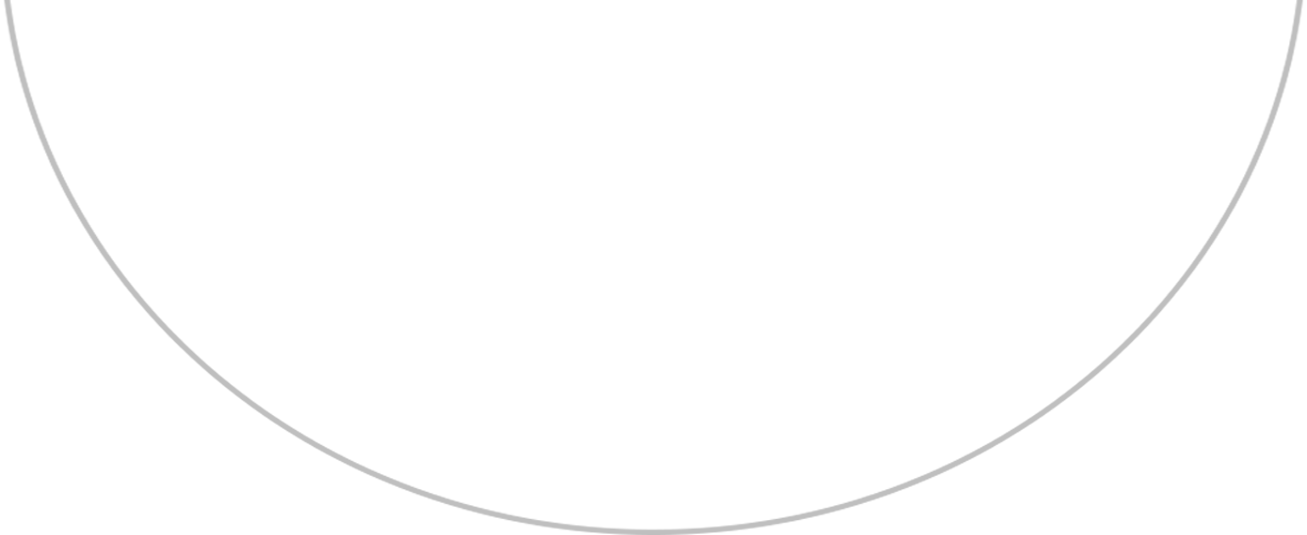 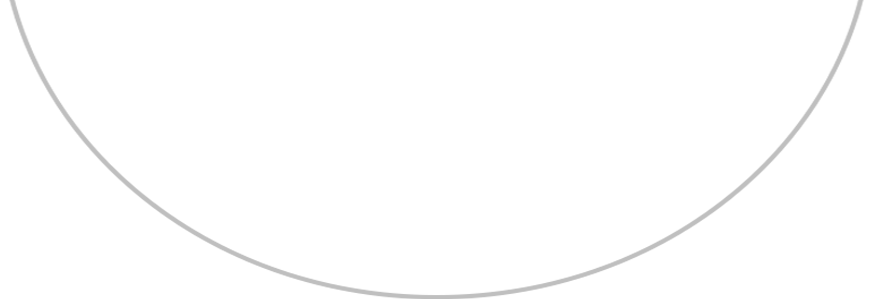 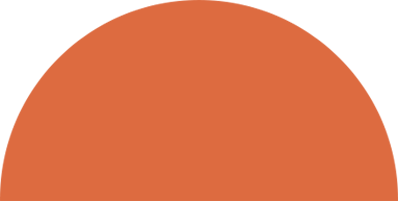 个人信息
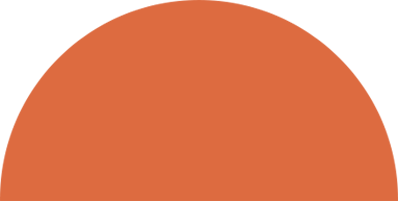 添加标题
添加图片
更多优质办公作品请访问办公资源：
添加标题
添加标题
添加标题
添加标题
在此录入上述图表的描述说明，在此录入上述图表的描述说明。
在此录入上述图表的描述说明，在此录入上述图表的描述说明。
在此录入上述图表的描述说明，在此录入上述图表的描述说明。
在此录入上述图表的描述说明，在此录入上述图表的描述说明。
1
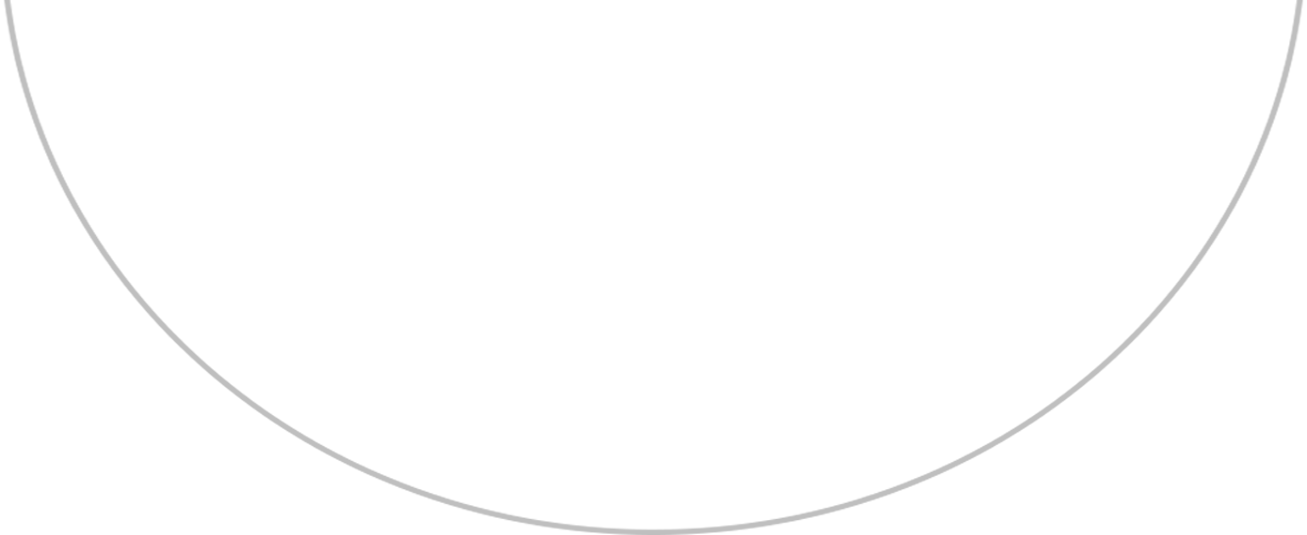 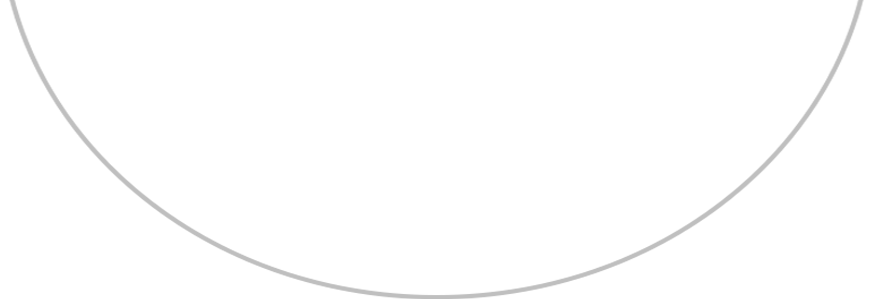 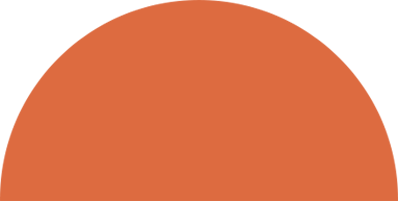 发展目标
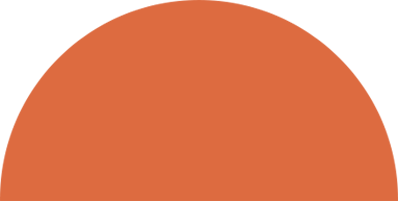 添加标题一
在此录入上述图表的描述说明，在此录入上述图表的描述说明。
添加标题一
添加标题三
添加标题二
在此录入上述图表的描述说明，在此录入上述图表的描述说明，在此录入上述图表的描述说明。
添加标题三
在此录入上述图表的描述说明，在此录入上述图表的描述说明。
添加标题四
添加标题二
添加标题四
在此录入上述图表的描述说明，在此录入上述图表的描述说明。
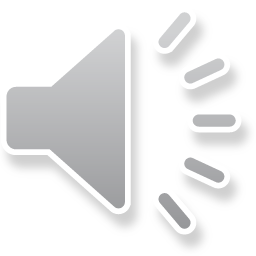 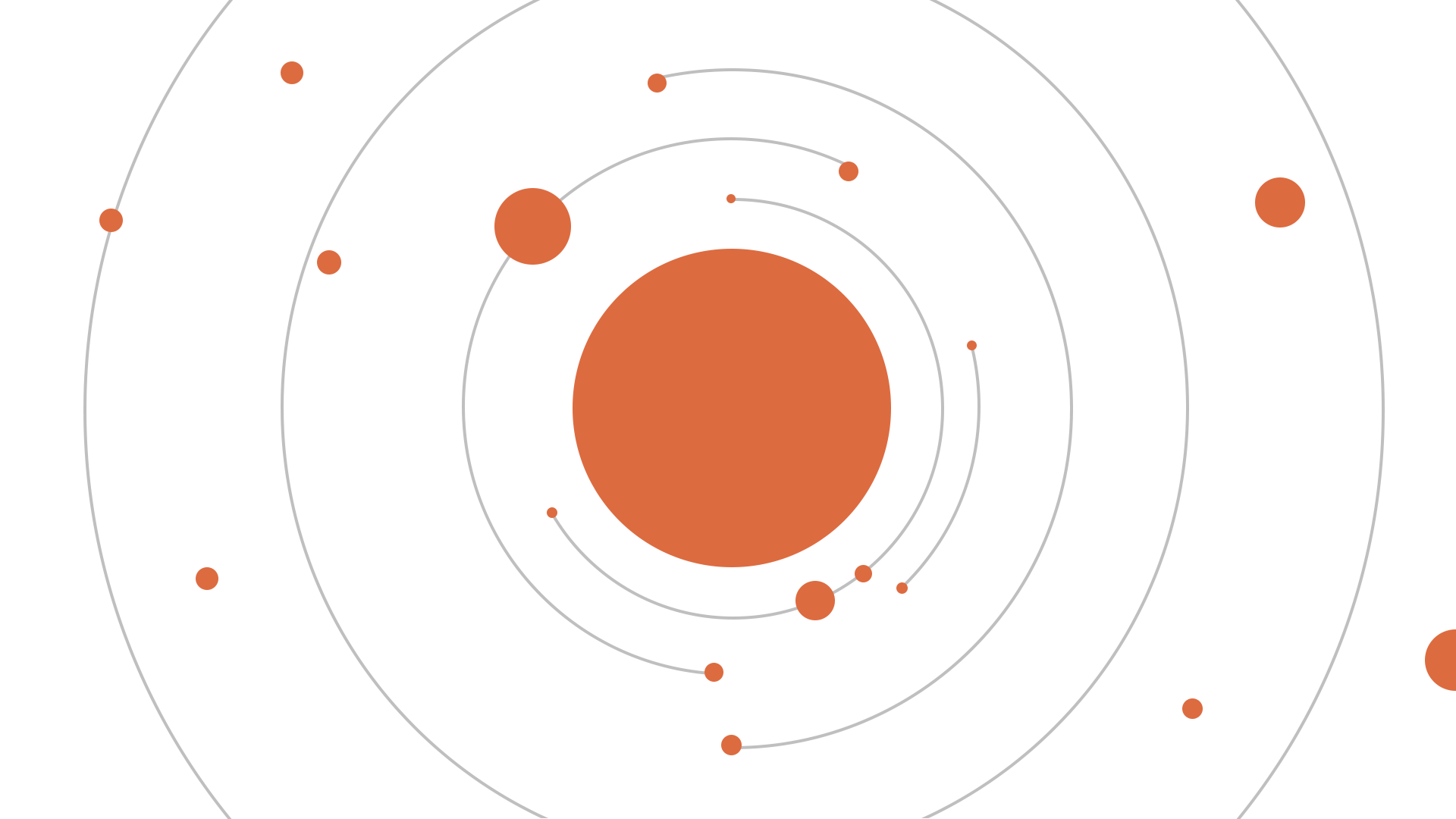 谢谢观看
ABOUT ME
ME
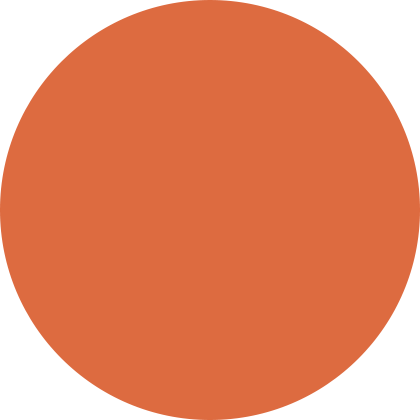 CURRICULUM VITAE